Bio& 241 A&P 1 Unit 2 / Lecture 3
Functional classification of joints(based on degree of movement permitted within the joint)
Synarthrosis: Immovable joints
	a)  Sutures = joint between bones in the skull.
	b)  Synchondrosis = epiphyseal plate.  
(Hyaline cartilage  is eventually replaced by bone).
 	c)  Synostosis = epiphyseal line of mature bones.  
Amphiarthrosis:  Slightly movable joints
	a) Syndesmosis = dense fibrous connective tissue located 
	            on the distal or proximal portion of long bones.
	  	 (eg. distal tibia and fibula, also distal radius and ulna)
	   b) Symphysis = cartilaginous joint (fibrocartilage).
	  	(eg. pubic symphysis and intervertebral discs)
Functional classification of joints(based on degree of movement permitted within the joint)
Diarthrosis:  Freely movable joints 	
	c) synovial joints: 
	have a space between the bones called a synovial  joint 	cavity, containing synovial fluid.  The joint 	also has 	articular cartilage.
Synarthrosis: immovable joints
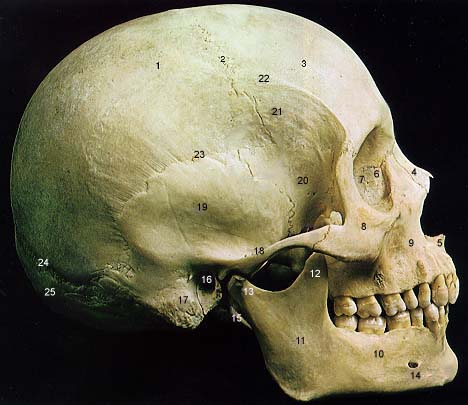 Suture
Synarthrosis: immovable joints
Synchondrosis
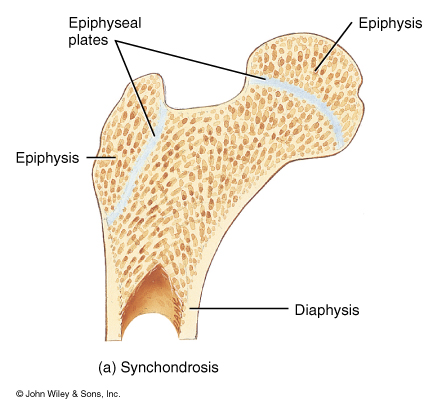 Amphiarthrosis:  Slightly movable joints
Symphysis
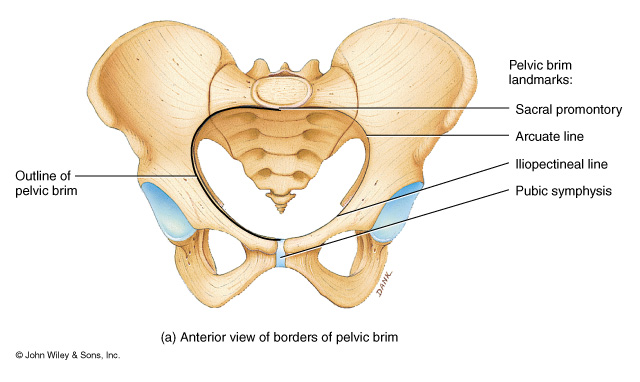 Amphiarthrosis:  Slightly movable joints
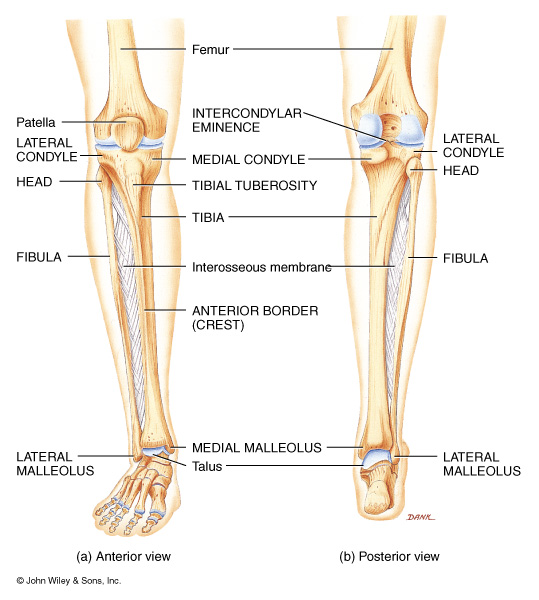 Syndesmosis
Synarthrosis or Amphiarthrosis?
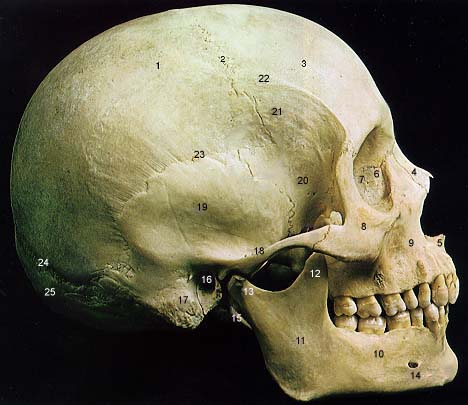 Gomphosis
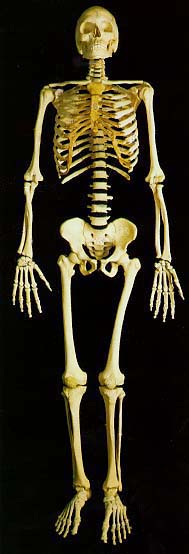 Diarthrosis:  freely movable joints
Structural classification of joints(based on the presence or lack of a joint cavity and fibrous connective tissue)
Fibrous Joints
	NO joint cavity.  Fibrous CT hold bones together.
Cartilaginous Joints
	NO joint cavity.  Cartilage connects  bones together
Synovial Joints 
	HAVE a joint cavity, containing synovial fluid, and ligaments 	which provide extra support.  Cartilage is also present.
Fibrous joints
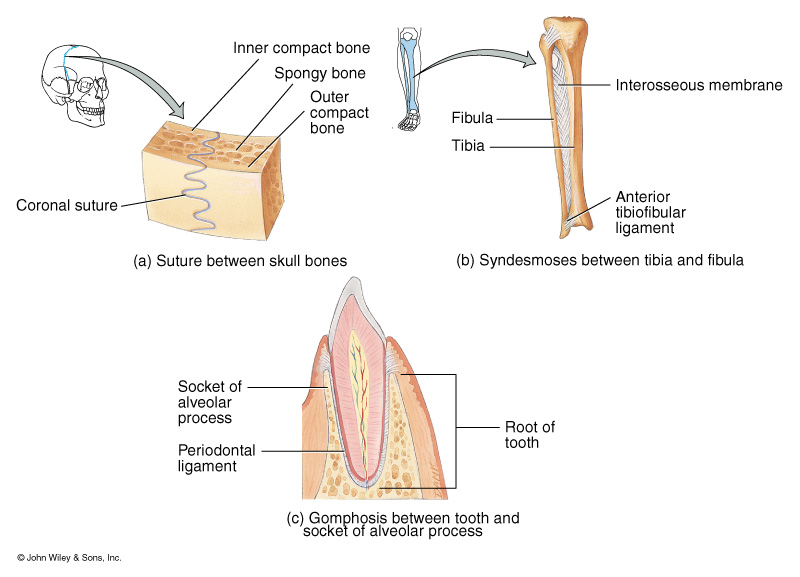 Cartilaginous Joints
Synchondroses:  Epiphyseal plate
			     First Rib and Manubrium

 Symphyses:  Pubic symphysis
Synchondrosis
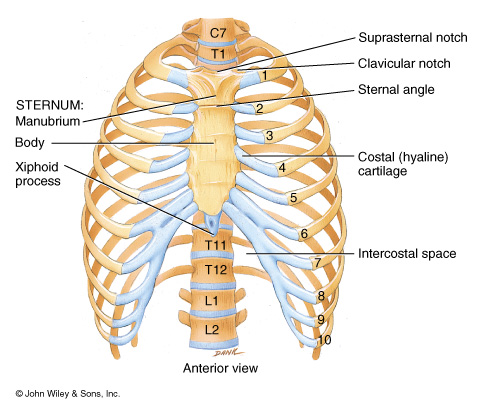 Symphysis
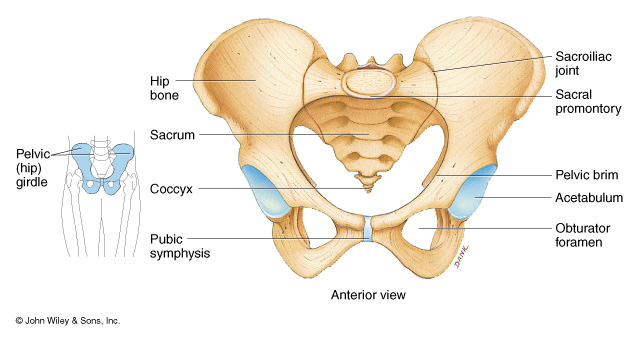 Synovial Joints
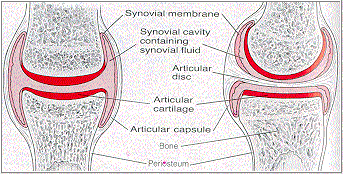 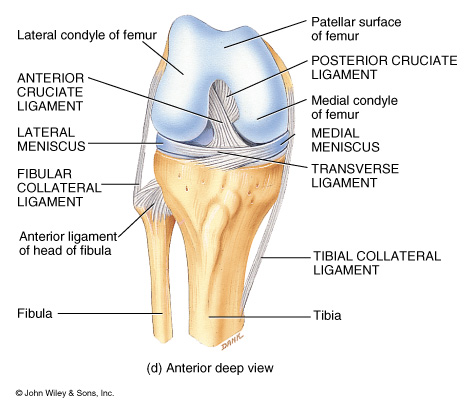 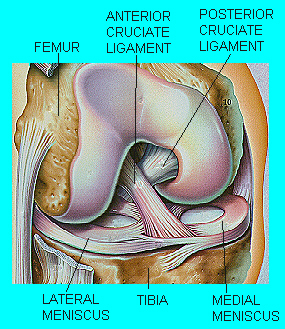 70% of knee injuries involve stretching or tearing the ACL
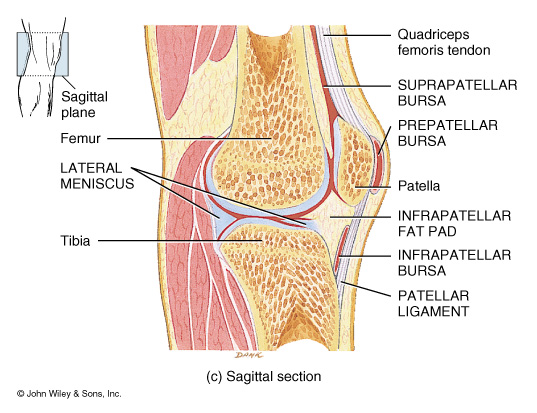 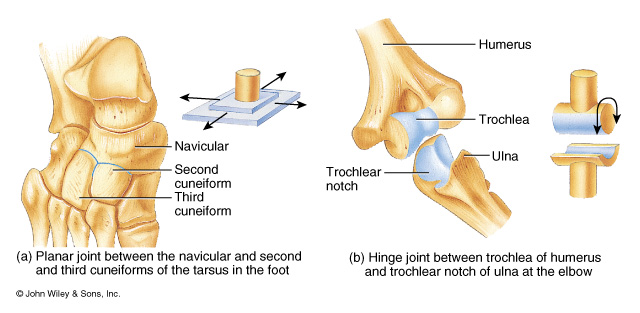 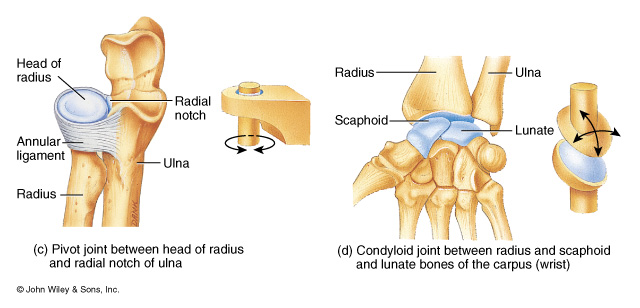 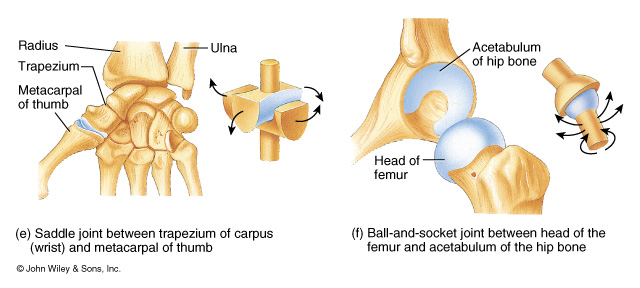 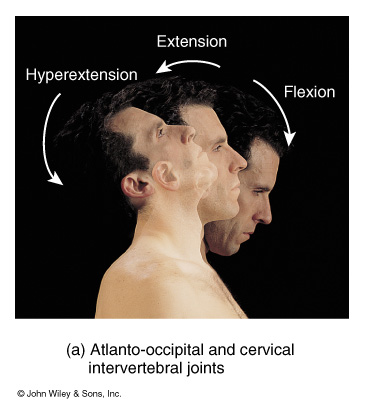 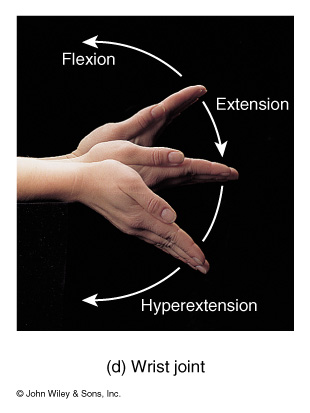 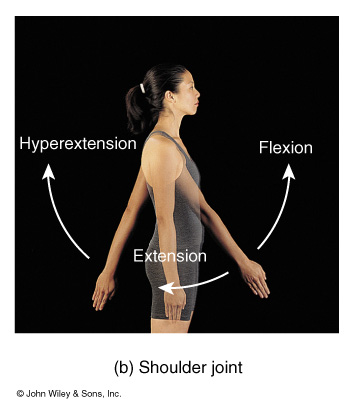 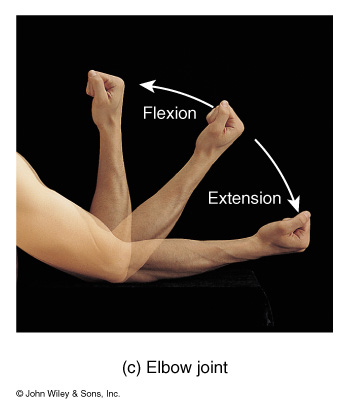 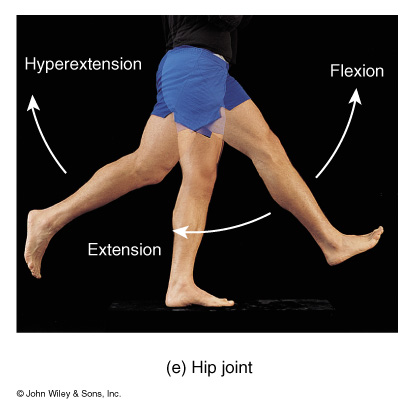 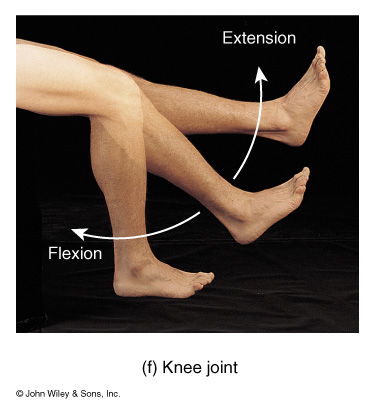 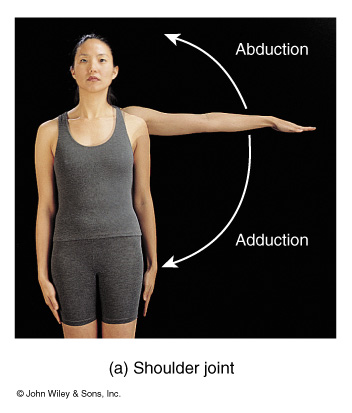 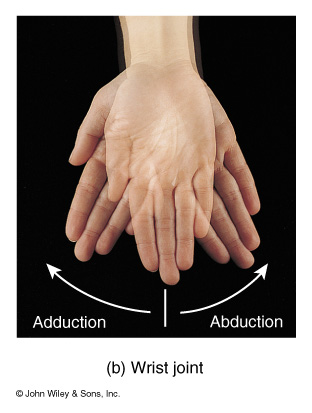 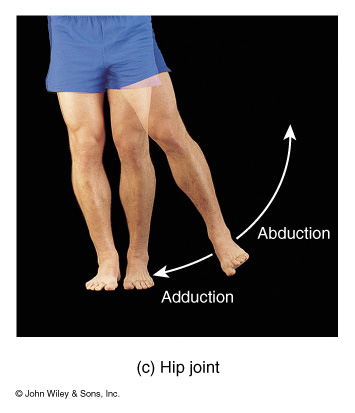 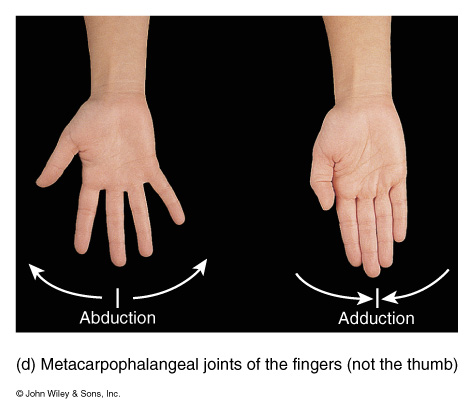 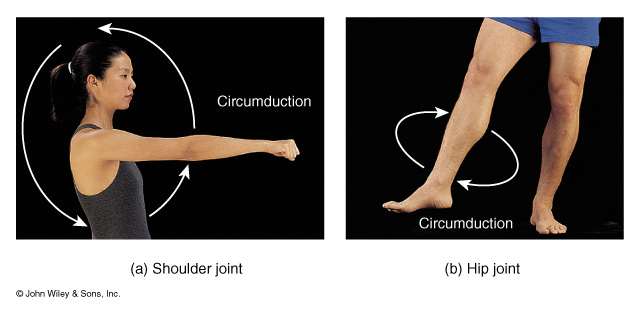 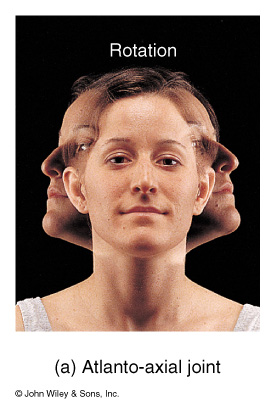 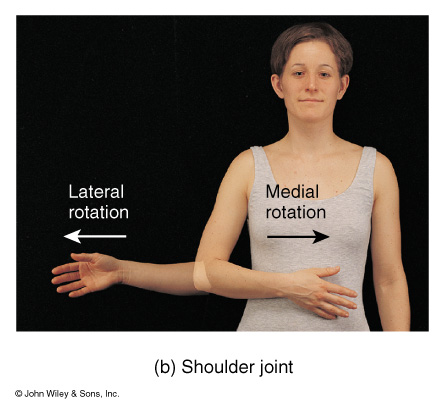 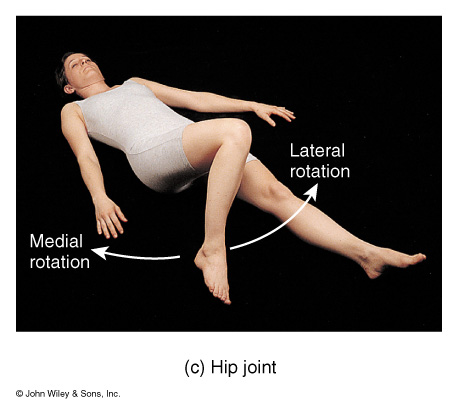 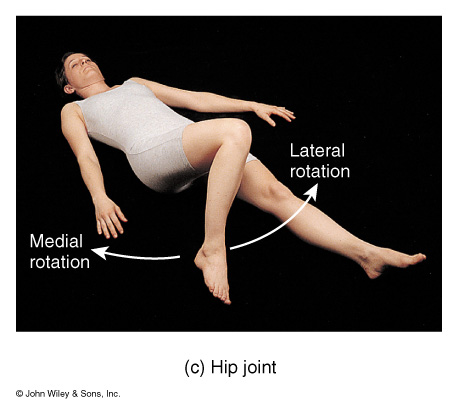 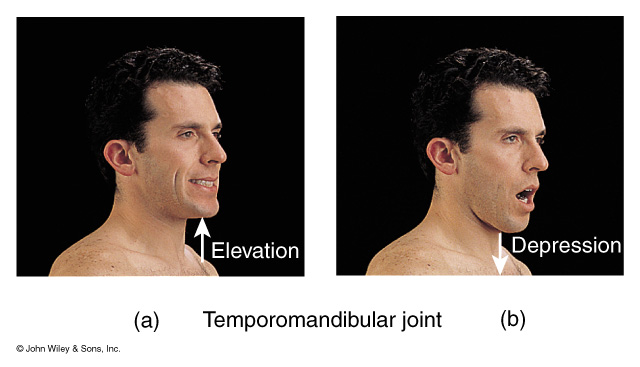 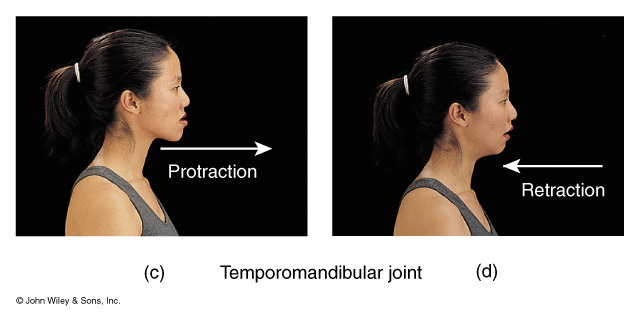 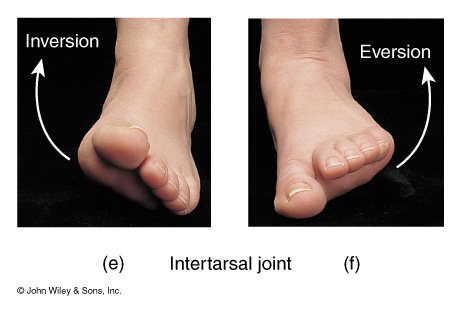 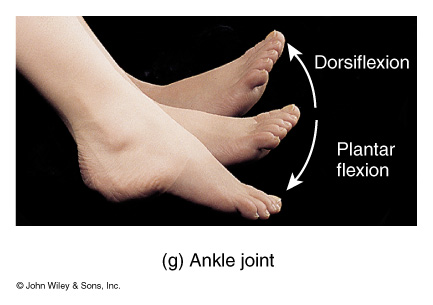 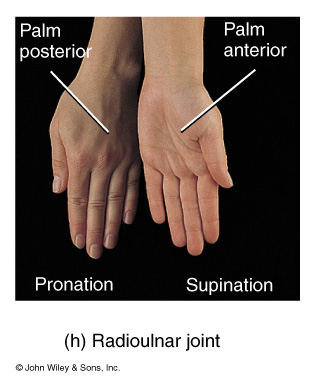 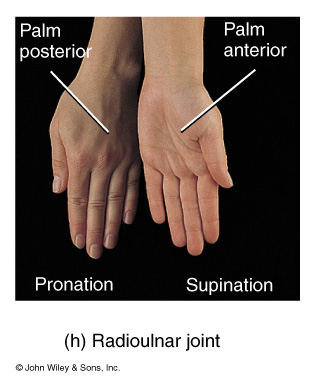